Introduction
How to use this business case storyboard toolkit
1
A storyboard is a technique used to visualise different scenarios and plan business activities. Storyboarding can be a valuable tool for communicating, collaborating, and planning effectively, making it easier for stakeholders to see how you've developed the thinking behind your business case and picture the outcome. It can also be used as a drafting tool as you develop your formal proposal.
How to use this storyboard
This editable document is to be used as a starting point to storyboard the key parts of your business case for your housing stock retrofit project
Each section of this presentation provides a key question that the section should answer
Within each section, a breakdown of the key requirements is listed so that the business case is informative for decision making. This also includes some key examples of what to include 
Leading headers and questions throughout the sections will help form a checklist of the information required to form the business case and critically analyse the content you are delivering to aid success 
The appendices includes a further glossary of terms, and background to the information required within each section
A more detailed version of the information included can be found here: business case toolkit
2
[Speaker Notes: Introduction to toolkit - How are people supposed to use?
Evidence base – net zero context?
Relatively short
End – Link to right the business case 
Glossary and key terms – points of reference
What this means to local areas?]
Business Case Toolkit: Storyboard
Contents
Strategic Purpose
Tools and Resources
Target Outcome
Benefits
Retrofit Actions
Costs
Financing
Resources
Procurement Strategy
Risk management
Appendices: Glossary
4
[Speaker Notes: Introduction to toolkit - How are people supposed to use?
Evidence base – net zero context?
Relatively short
End – Link to right the business case 
Glossary and key terms – points of reference
What this means to local areas?]
Strategic Purpose
Framework
A complete business case brings together a great deal of information from different teams and different sources. There are many questions to answer, and it is often easy to lose the strategic overview amongst all the detail. This framework provides all the topics covered in a business case in individual blocks. Each block has its own series of detailed questions and actions, but the single page overview supports monitoring the business case development.
Resources
Costs
Retrofit Actions
Outcome
Procurement
Financing
Delivery Plan
Benefits
Risk Management
5
WHY?
First is the WHY? The Strategic Purpose of the project shows how it aligns with the goals of the organisation. It explains why the project is important. This will define the specific goals of your organisation and the external trends and drivers to show why the project is necessary.
Resources
Costs
Retrofit Actions
Outcome
Strategic Purpose
Procurement
Financing
Delivery Plan
Benefits
Risk Management
6
Strategic Purpose
WHAT?
Second is the WHAT? This defined the project targets and outcomes for what will take place and what benefit it will have if delivered successfully.
Resources
Costs
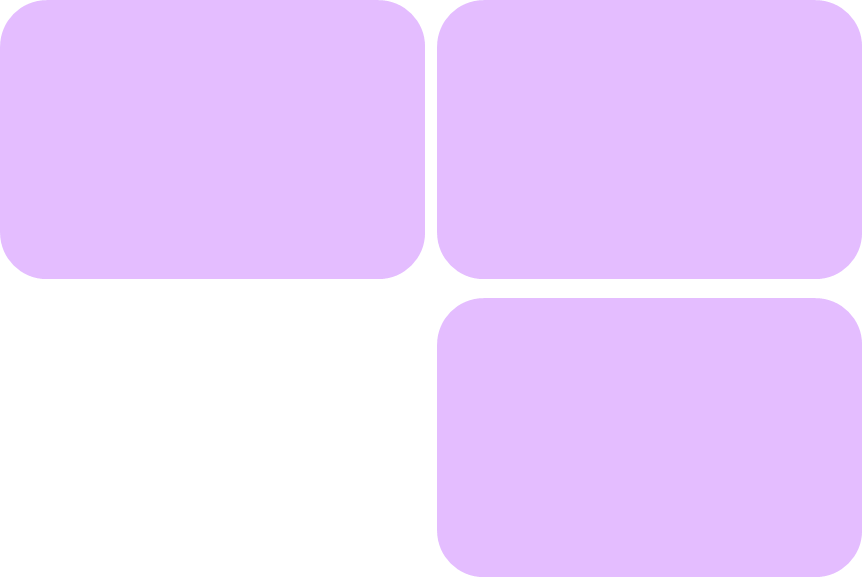 Retrofit Actions
Outcome
Procurement
Financing
Delivery Plan
Benefits
Risk Management
7
Strategic Purpose
HOW?
Finally the HOW? This includes what will take place to deliver the project to budgeted cost and on time, taking into account risks and mitigations.
Retrofit Actions
Outcome
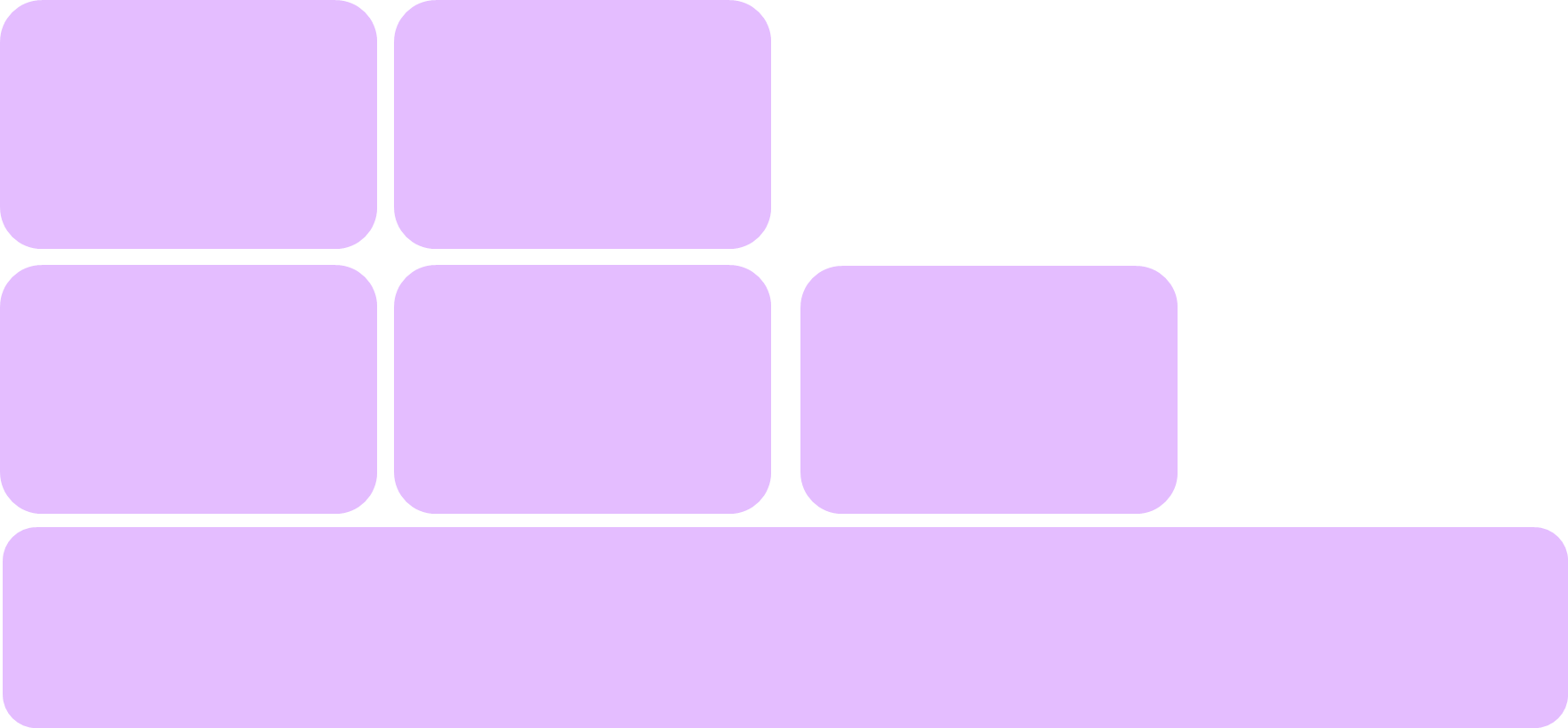 Costs
Resources
Benefits
Financing
Procurement
Delivery Plan
Risk Management
8
Strategic Purpose
Why is the project important to the organisation?
9
How does the project advance the strategy goals?
What are the public commitments we have made that this will support? How will this support a good reputation?
Alignment to regulations and requirements?
Alignment to trends and drivers?
Challenges and objectives for the senior management?
Strategic Purpose
Map your project to these strategic goals and imperatives







 
– How will your project deliver the goals?
Review sources of organisational strategic goals and imperatives:
– Organisation strategy statements 
e.g. The Social Housing Group already has a target to be net zero by 2040.






– External trends and drivers 
e.g. Social Housing Group's internal research shows that the cost of living crisis is putting more of our residents at risk of fuel poverty.







– Specific goals of key departments, functions and decision-makers
e.g., mapping key stakeholders such as the LA planning department
10
Page 11 of Toolkit
Target Outcomes
What will the project deliver?
11
What performance do you expect from the properties after retrofit?
What metrics are you using? Property data, consensus data etc.
Can you provide this in clear and concise statements?
Are your target outcomes driven by government policy and your organisation’s corporate strategy?
What other social and economic objectives are included?
Target outcomes
State the desired outcome clearly and simply

What are the economic targets?
e.g., justification to funders.








- What are the social and health targets?
e,.g., air quality etc.







- What are the technical targets that are aligned to PAS2035?
e,.g. We will improve these 100 properties from an average EPC rating of E to C, cutting fuel poverty rates for residents by 30%
Economic and social objectives:
UK Reduction in fuel poverty: Government’s Sustainable Warmth strategy.
Resident health improvements: International Energy Agency (IEA) on Multiple Benefits of Energy Efficiency Health and Wellbeing 
Local job creation: In Regeneration and Retrofit, the UK Green Building Council (UKGBC)
12
Page 15 of Toolkit
Benefits
What are the key benefits of a successful project?
13
What performance do you expect from the properties after retrofit?
Can you provide this in clear and concise statements?
Are your target outcomes driven by government policy and your organisation’s corporate strategy?
What other social and economic objectives are included?
Benefits
State the desired outcome clearly and simply

- Include social and health outcomes in your target
e.g., , lower healthcare costs through a reduction in fuel poverty






- Explore possible economic outcome targets
e.g., reduced energy bills or increased economic activity







- Ensure your project’s retrofit measure outcomes align with PAS 2035
e.g., Fabric first approaches that minimise heat loss.
Page 17 of Toolkit
Retrofit Actions
What retrofits will you apply to the target dwellings?
15
Can you compile a list of the energy efficiency and other measures you intend to apply to the target properties?
Can the list include realistic estimation of costs?
Does outcome of the measures and the process of their installation align with wider strategic objectives?
How have you mapped of any stakeholders that are needed to install the intended measures, such as the local planning authority and the District Network Organisation?
Retrofit Actions
Describe how you will deliver outcomes

- Include target outcomes, stock analysis and dwelling selection, modelling software used for detailed design and financing and other constraints
e.g., property archetype mapping.







- Other actions ahead of retrofit: delivery plan, cost, resources planning and risk management
e.g., understand electricity capacity and site access. 
Try the retrofit project overview to support your case.







-Map of stakeholders required, showing influence and interest, and value proposition
e.g., board members, contractors, DNO
Page 18 of Toolkit
Delivery Plan
How will you deliver the project and are you clear on the tasks, milestones and sequencing?
17
Can it be delivered in the time available?
Where are the bottlenecks?
Where are the biggest risks?
How could the project be delivered faster?
What are the Implications for resource requirements and costs?
Delivery Plan
Breakdown of the project to the individual tasks, their duration and timings
- Gantt chart of sequence






- Accountability of various tasks
e.g., PAS 2035 retrofit coordinator. 





-Project management approach of requirements and risks
e.g., what is your organisation’s standard approach? 






-Resource securing and team forming
e.g., mapping of existing resources and expectation of tasks and roles.
Page 21 of Toolkit
Costs
What will the project cost to deliver?
19
Identify the buildings that will be upgraded, and the energy efficiency and other measures that you will apply to each
Resources of internal and external, that will be required to deliver the project?
Estimate costs for each task
Consider constraints with cost implications, such as milestone dates and availability of resources
Assess any risk associated with cost increases and add to the risk register
Costs
Estimates of project costs with improved costing for investments

- How are the costs defined? Action, delivery plan, and resource allocation. 
e.g., quotes and cost database access





- What are the costs influenced by? Procurement, risk and financing options. 
e.g., option appraisal for finance and procurement.





-Sources of cost information and models of delivery of costing.
e.g., software tools and review/model types such as Analogous review, Parametric models and Bottom up Estimating.
- Accurate investments and costing plan: CapEx (capital expenditure), OpEx (operational expenditure), ROI (return on investment)
Page 21 of Toolkit
Financing
Where will the money for the project come form?
21
Have the financing requirements been clearly identified?
What is the amount of financing required?
If public sector funding is available, what percentage of the estimated project costs does it cover?
Which are the preferred sources of finance for this project?
Has financing been secured?
Are financing risks included in the risk register?
Financing
Options for providing finance?

- What internal finance is available? This could be a surplus or an annual budget that can lever grant funding, such as an annual maintenance budget 
 





- What commercial loans and corporate bonds are available?
e.g., Environmental Finance report – Sustainable Bonds Insight 2021





-Grants, either governmental or non-governmental
e.g., Social housing decarbonisation fund.
- Accurate investments and costing plan: CapEx (capital expenditure), OpEx (operational expenditure), ROI (return on investment)
Page 24 of Toolkit
Resourcing
What are the resource requirements to deliver the project and where will you get it from?
23
Undertake an organisational retrofit skills gap assessment
Consider whether you have time to acquire any necessary skills
Identify suppliers according to the project’s needs
Highlight missing resources, especially where they impact compliance
Resourcing
Internal and external resource requirements
e.g., what do I need to build a team

- Identification of internal resource that covers jobs required
e.g., different departments within your organisation





- What can we train staff internally to meet requirements?
e.g., identification of special skills




-What do we need to recruit for?
e.g., PAS 2035 roles and gaps in resources.
Page 25 of Toolkit
Procurement Strategy
How can the procurement strategy support the projects aims and objectives?
25
Identify the organisation’s existing procurement strategy
Ensure the procurement team understands the project’s aims and objectives
Include procurement risks on the risk register
Consider whether your procurement approach promotes sustainable development practices
Choose a procurement method
Procurement Strategy
Pocurement principles

- key principles of good procurement in the UK public sector
e.g., Procurement should be through competition and ctivity should align with legislation and other obligations




- Additional benefits to procurement
e.g., Economic UK drivers and sustainable development goal aligned.





-Method for procurement
e.g., strategy for supplier engagement, tender completion timeline etc.
Page 28 of Toolkit
Risk Management
What are the most significant risks for the project and how can we mitigate them?
27
Establish a documented risk management process with named people accountable
Create a project risk register that highlights the greatest risks
Mitigate priority risks
Share the risk register and mitigation with key partners, such as consortium members and suppliers
Regularly review and update the risk register
Establish a process for adding new risks to the register
Risk Management
How, who and when will the risk management be assessed.
-What are the typical risks for a project of this nature?
e.g., approval timelines, design risk, installation backlog.




-What processes are in place to review risk? 
e.g., Regular project meetings and risk register




-What is the approach for mitigation?
e.g., Discussion with key stakeholder, track of delivery timeline.
-How will you conduct risk analysis?
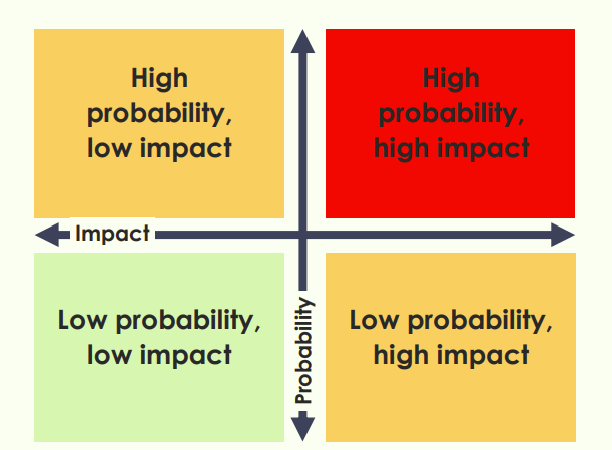 Page 30 of Toolkit
Appendicies
29
Page 36 of Toolkit